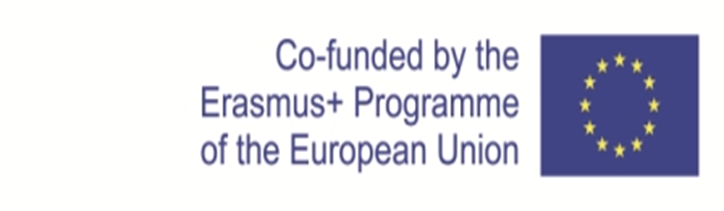 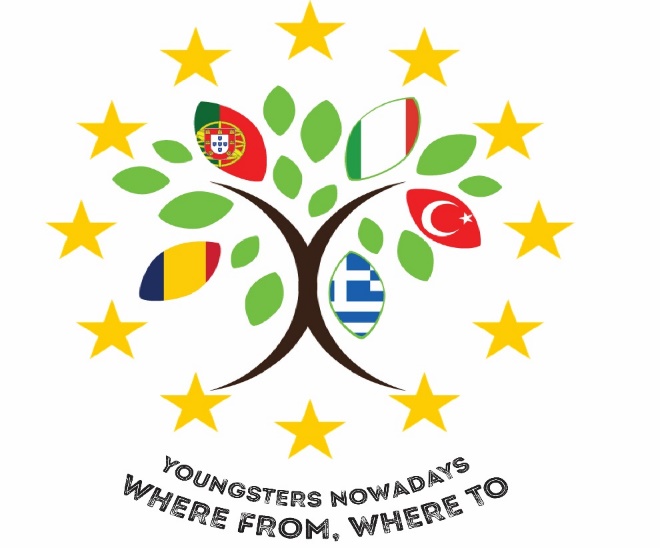 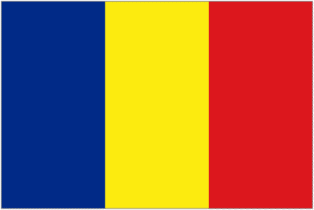 ERASMUS + PROGRAMME- STRATEGIC PARTNERSHIP‘Youngsters Nowadays. Where from, Where to?’2017-1-RO01-KA219-037190The Environment- Our Common GoalPart 4. The survey on saving energy conducted on 150 students
40% of the interviewed students show great interest in the climate change , 33% are interested enough as well, 24% do not have such a big interest in this topic and 3 % are not interested at all.
40 % admit that they are motivated by environmental reasons, 27% are influenced by their family awareness to this matter, 19 % motivation is resulted from the increasing costs and 14 %  would change their behaviour to reduce the energy use because their classmates and friends started doing this too.
50%  students have a positive attitude, 30% are both positive and aware, 19%  feel neutral about this and 1% are negative.
49% of the children think really much about saving energy in their home, 30% not very much , 18% consider this a lot and 3% do not take into account at all.
66%  have a shower instead of a bath every day, 17% do this three times a week , 8% take a shower both once and twice a week and 1 % never.
42%  are always for doing so, 31% only sometimes , 20% claim they do this often and 7% never turn it off.
54%  always go for the turning off the lights whenever they leave a room, 24% act like this often, 17% just a few times and 5% not at all.
34%  answered that they do that often, 33 % switch them off only sometimes, only 31% of the students do this all the time and 2% never.
46%  always shut the doors when they do not use an area, 26% do this only sometimes, 25% do this almost all the time and 3% never.
71% of the responses were affirmative to this question and the rest of 29% replies were negative.
52%  always have this habit in the mornings, 23% open them sometimes ,21% tent to do this often and 4% never behave this way.
51% answered by ‘’ always’’ option, 21% choices are for both sometimes and often and 7%  never close the curtains / blinds at night.
73%  confirm the idea of washing only full loads of clothes when using the washing machine, whereas 27% do not approve this
32% almost always  proceed according to the question, 25 % turn it very often, 23 % do always  the same way  and 5 % never act by this manner.
81 % use light bulbs with low energy, while 19 % do not have light bulbs low energy.
"This project has been funded with support from the European Commission. This publication reflects the views only of 
the author, and the Commission cannot be held responsible for any use which may be made of the information contained therein."